Project: IEEE P802.15 Working Group for Wireless Personal Area Networks (WPANs)

Submission Title: Wireless Next Generation 
Date Submitted: September 14, 2022
Source: 	Benjamin A. Rolfe (Blind Creek Associates)
Contact: 
Voice: 	+1 408 395 7207,  E-Mail: ben.rolfe  @ ieee.org	
Re: 	Wireless Next Generation
Abstract: Agenda and Meeting Slides.
Purpose:  Support the illusion of organization
Notice:	This document has been prepared to assist the IEEE P802.15.  It is offered as a basis for discussion and is not binding on the contributing individual(s) or organization(s). The material in this document is subject to change in form and content after further study. The contributor(s) reserve(s) the right to add, amend or withdraw material contained herein.
Release:	The contributor acknowledges and accepts that this contribution becomes the property of IEEE and may be made publicly available by P802.15.
Hybrid Meeting
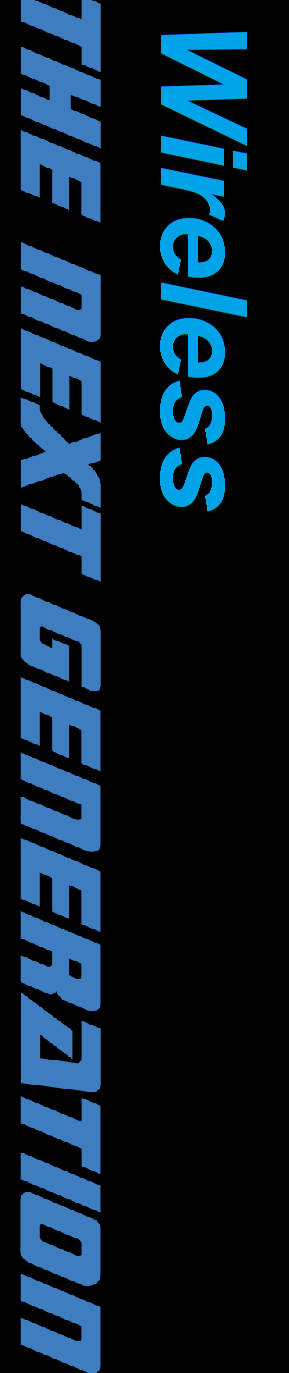 Registration is required
Please remember to enter your attendance in IMAT

Reminder: 
This is a non-PAR activity
All the rules of conduct apply  https://grouper.ieee.org/groups/802/sapolicies.shtml
Slide 2
Agenda 14 September 2022

Opening and Meeting Reminders
Presentations and discussion
UWB regulatory worldwide (15-22-0505)
802.15.4 Privacy issues (15-22-0477)
Any other business
Adjourn
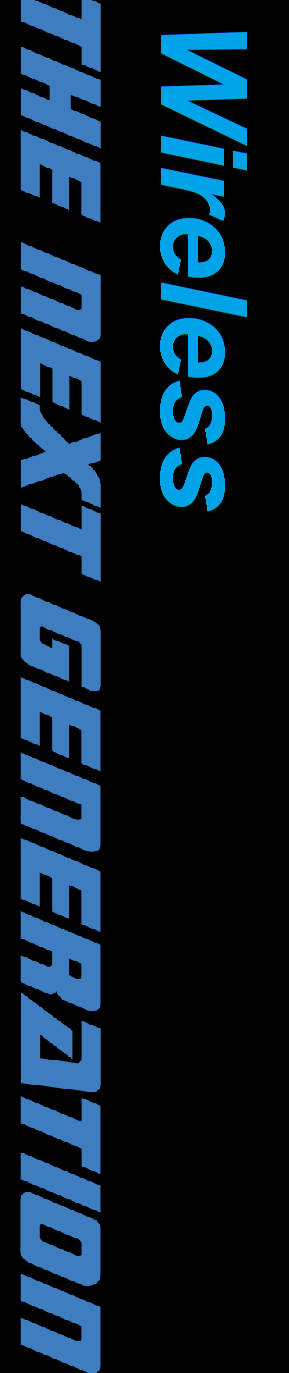 Slide 3
The usual question
What do you propose the Working Group do next?
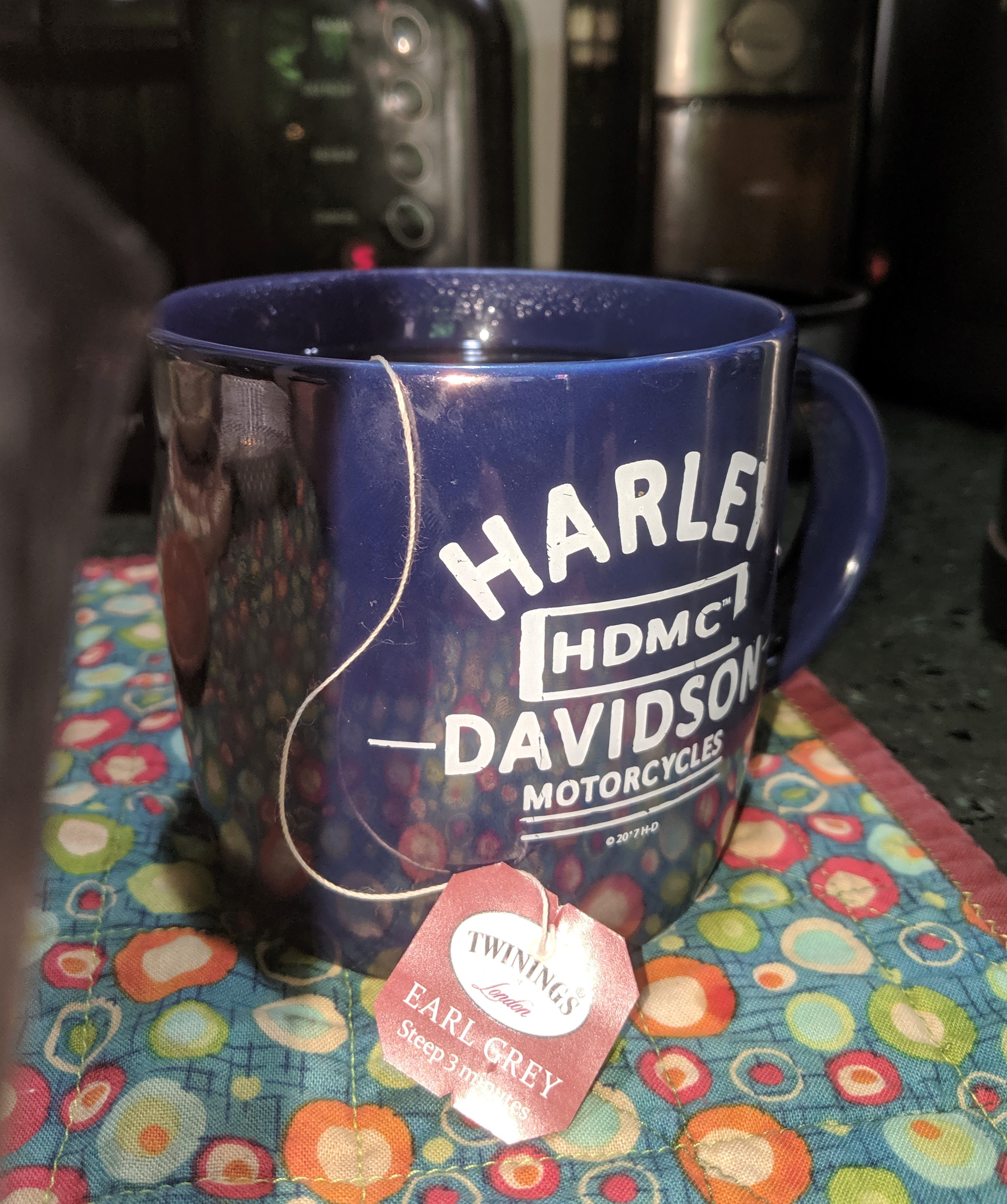 Slide 4
Links
https://mentor.ieee.org/802.15/dcn/22/15-22-0505-00-wng0-uwb-regulatory-worldwide.pptx
https://mentor.ieee.org/802.15/dcn/22/15-22-0477-00-wng0-802-15-4-privacy-issues.pptx
Slide 5